Использование информационно - коммуникационных технологий в работе воспитателя ГПД
Информационно-коммуникативные технологии в образовании – это комплекс учебно-методических материалов, технических и инструментальных средств вычислительной техники в учебном процессе, формах и методах их применения для совершенствования деятельности специалистов организации образования (администрации, воспитателей, учителей), а также для образования (развития, диагностики, коррекции) детей.
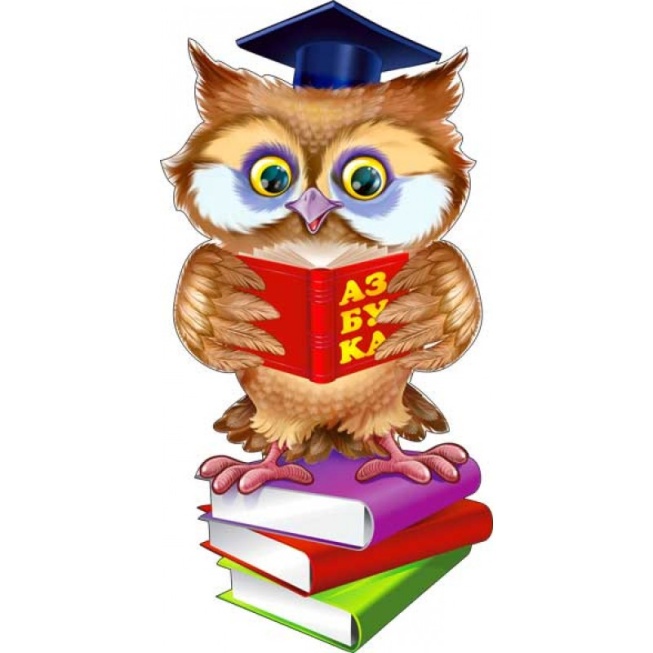 Продукты корпорации Microsoft:
Текстовый процессор  MS Word;
Графические редакторы MS Paint;
Табличный процессор MS Excel;
Программы для просмотра WEB-страниц;
Инструментальное средство для создания презентаций MS Powet Point;
Глаз способен воспринимать миллионы бит в секунду, ухо только десятки тысяч
Педагогически целесообразное и методически грамотное применение звуковых устройств увеличивает объем усваиваемой информации на 15%, визуальных – на 25%, совместное использование звуковой и визуальной техники обеспечивает усвоение учебной информации объемом до 65%.
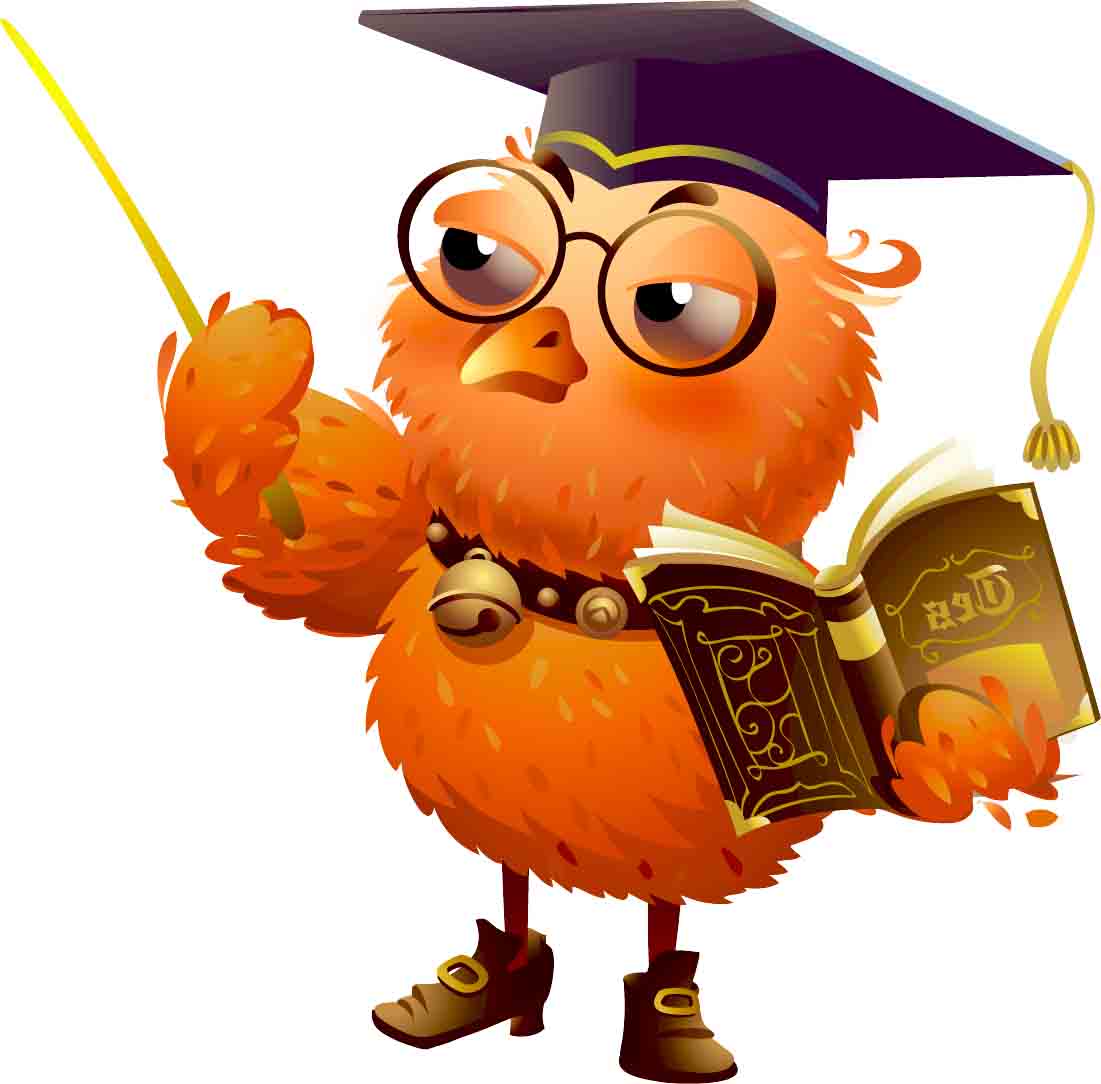 Основные направления использования ИКТ:
1. Информационно-учебную;
2.Учебно-игровую;
3.Экспериментально-исследовательскую;
4.Самостоятельную деятельность.
Формы подачи материала в ГПД:
Презентация
  Информационно-обучающие программы
  Тест
  Интерактивы
  Анимации
  Видеосюжеты
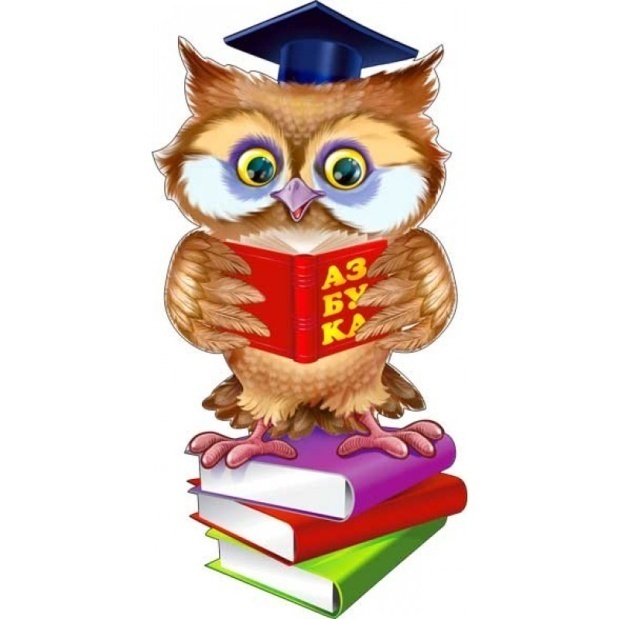 Проведение самоподготовки
Цель – привитие обучающимся навыков самообразовательной работы, самовоспитания, формирование положительного отношения к учебе, устойчивого интереса и навыков для дальнейшей самообразовательной работы, которым в обыденной жизни придается большое значение.
можно использовать игры с использованием ИКТ («Буква заблудилась», «Найди лишнее», «Найди ошибку» и др.), а также упражнения «Думай, смекай, решай» и др.
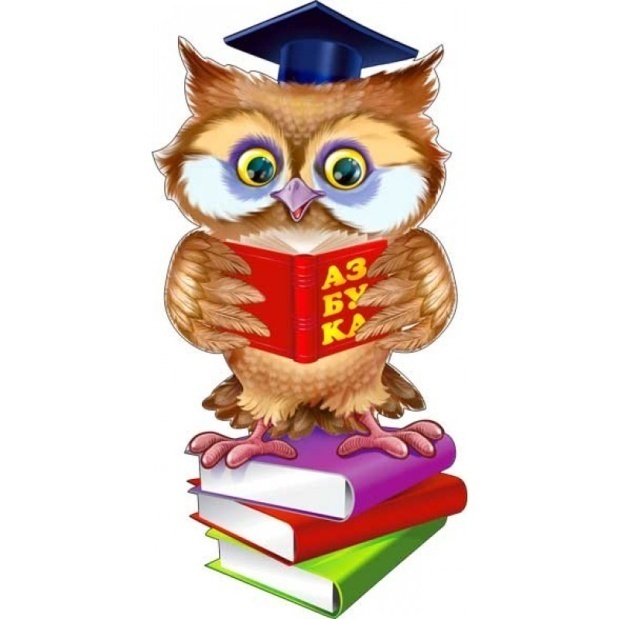 Включение в мультимедиа анимации, фрагментов видеофильмов дает возможность усилить визуальное восприятие и облегчает усвоение учебного материала.
Специально созданные сайты:
Nachalka.com
«Продлёнка»
«Обучёнок»
Nachalka.com      
Раздел  «Мастерская»
Раздел  «Форум»
Рубрика «Кинозал»
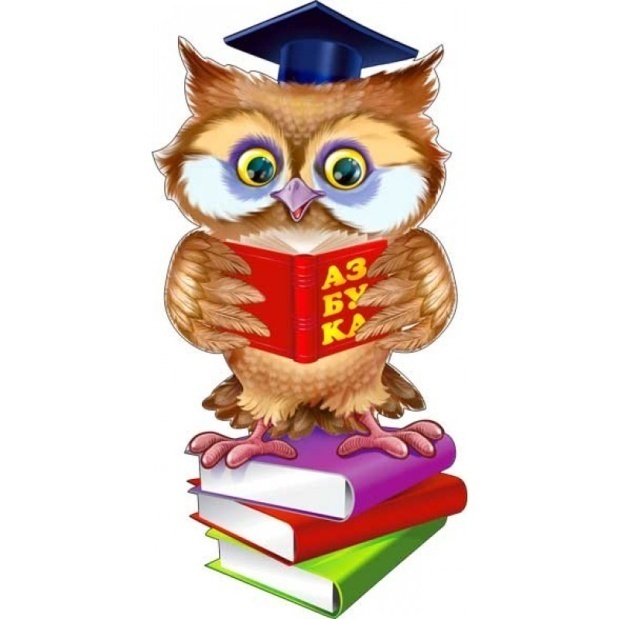 Воспитательная работа в ГПД
Использование информационно-коммуникационных технологий органично дополняет традиционные формы работы воспитателя ГПД, расширяя возможности организации взаимодействия воспитателя с другими участниками образовательного процесса.
Информационные технологии в режиме группы продлённого дня позволяют детям проявлять творчество, побуждают их искать новые нетрадиционные формы получения знаний и организации досуга, помогают принимать верные решения в нестандартных ситуациях.
Проведение клубных часов
На клубных часах можно использовать:
а) развивающие игры тестового характера;
б) разгадывание кроссвордов различной тематики.
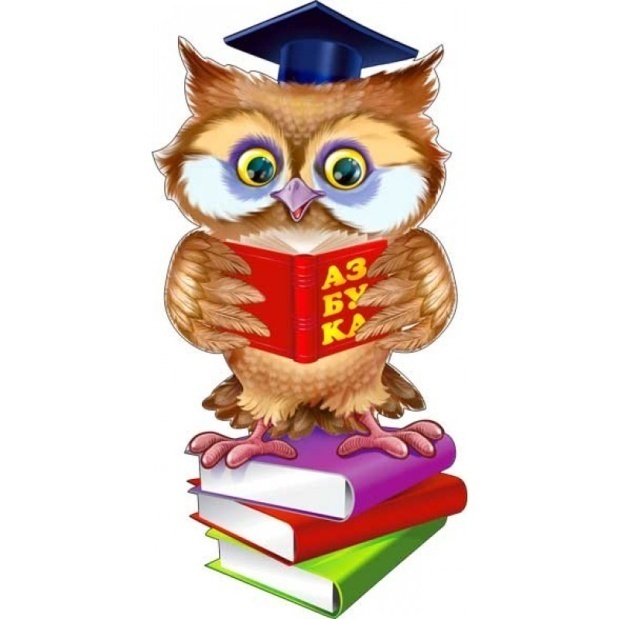 Проведение праздников
При проведении праздников различной тематики, целенаправленно можно использовать ИКТ: слайд-презентации, видеоматериалы, игровые моменты. Презентация предполагает демонстрацию на большом экране в сопровождении автора и содержит названия основных разделов и тезисов выступления, а также неподвижные и подвижные иллюстрации (фотографии, видеофильмы, мультипликации).
Работа с родителями
Использование  средств мультимедиа  в организации деятельности воспитателя ГПД с родителями позволяет не только расширить воспитательные возможности традиционных форм  работы, но и привлечь больше мам и пап к участию в образовательно-воспитательном процессе.
Развивающие компьютерные программы и игры в деятельности воспитателя ГПД для младших школьников
Развивающие игры формируют у детей умственные способности, такие как внимание и память, восприятие, пространственное мышление, логическое мышление.
Развивающие игры:
«Смешарики»;
«Кузя: силы природы»;
«Весёлая ферма» ;
«Лунтик познаёт мир» «Незнайка и все, все, все…»;
«Развивайка для малышей»
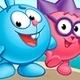 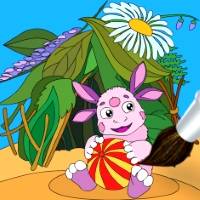 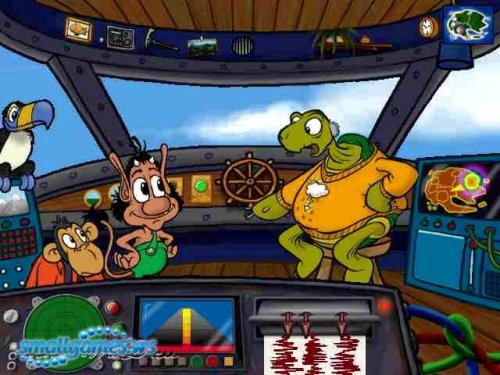 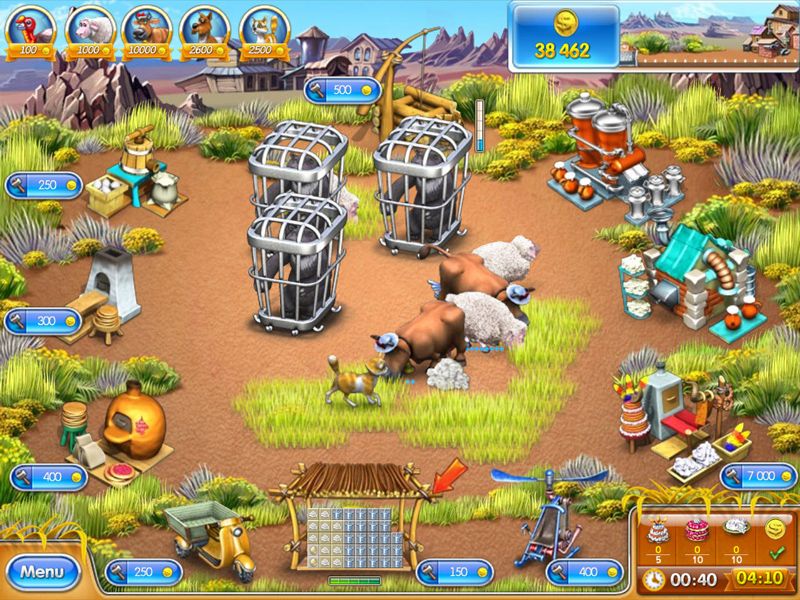 Обучающие игры:
«Весёлая азбука»;
«Сравни и заполни»;
«Заполни пустые клетки»;
«Найди отличия»;
«Найди место»;
«Пазлы»
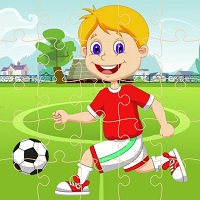 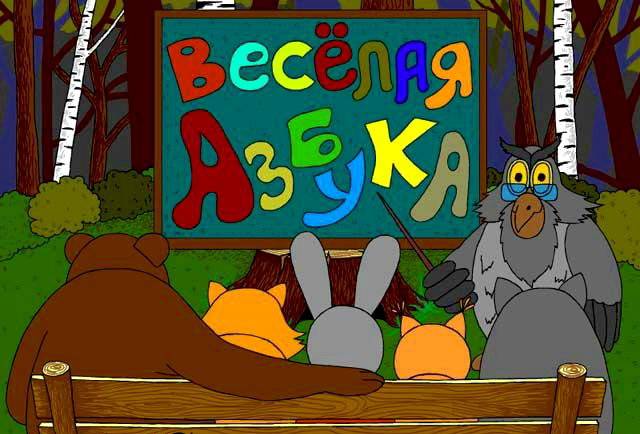 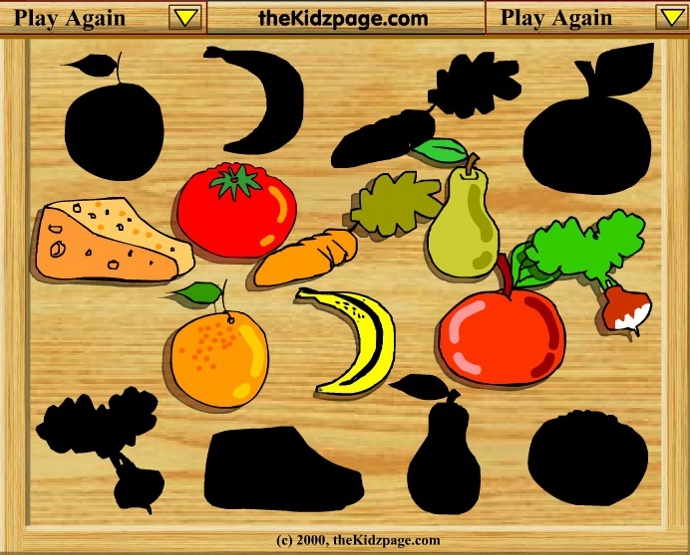